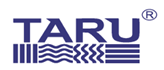 TOHUMDAN FİDEYEELEKTOLİKİT SU
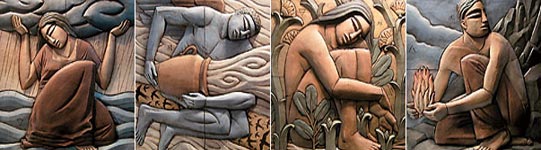 TARU HAVA VE GAZ SİSTEMLERİ SAN. VE TİC. LTD.ŞTİ.
2023
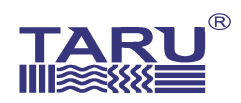 REFERANSLAR
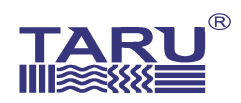 TARU ELEKTROLİZ ARITIMI ARSENİK GİDERİMİ
Salihli 300 dönüm çiftlik :
	Sulama suyu
	Hayvancılık İçme suyu
	Kalan insanların kullanım suyu
Arsenik Sonuçları
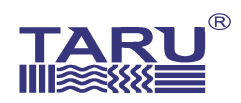 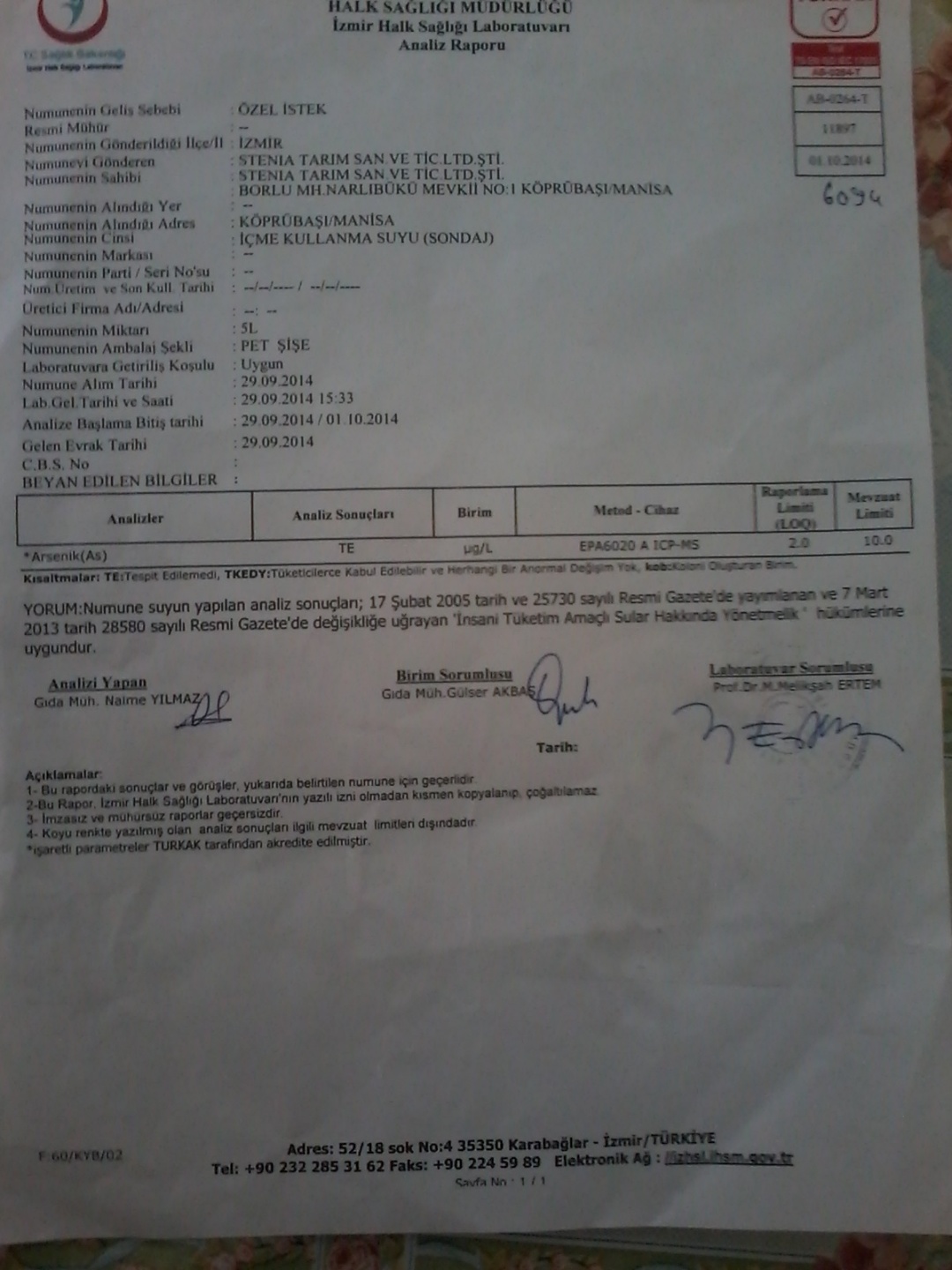 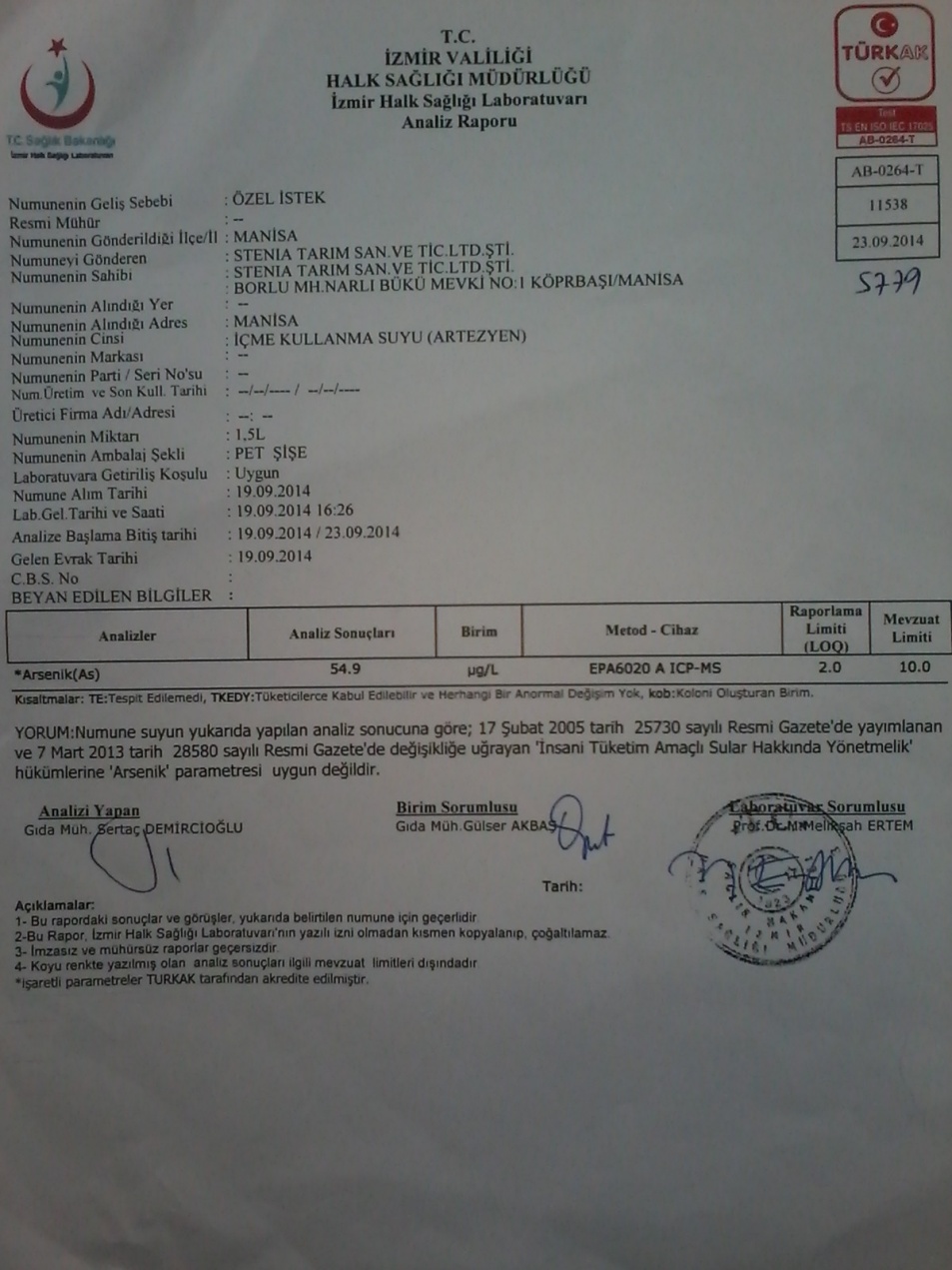 Giriş : 54,9 µg/lt			                           Çıkış :0 µg/lt
Arıtım : %100
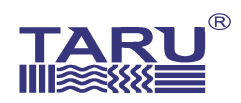 TARU ELEKTROLİZ ARITIMI MANTAR GİDERİMİ
Bodrum 100 dönüm Mandalin Bahçesi :
	Sulama suyu dezenfeksiyonu
	Ağaçlarda mantar giderimi
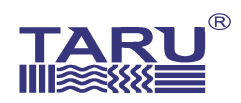 Fotoğraflar: Mantar giderimi %100
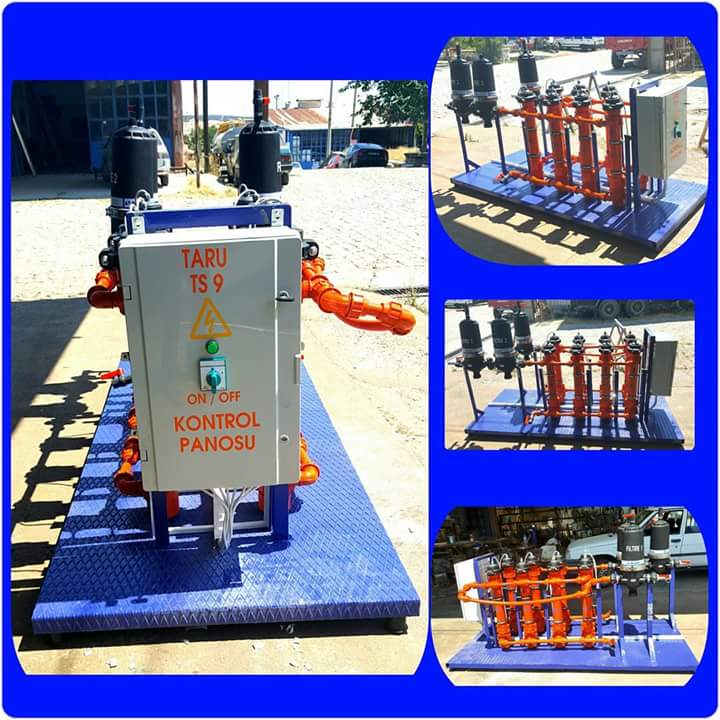 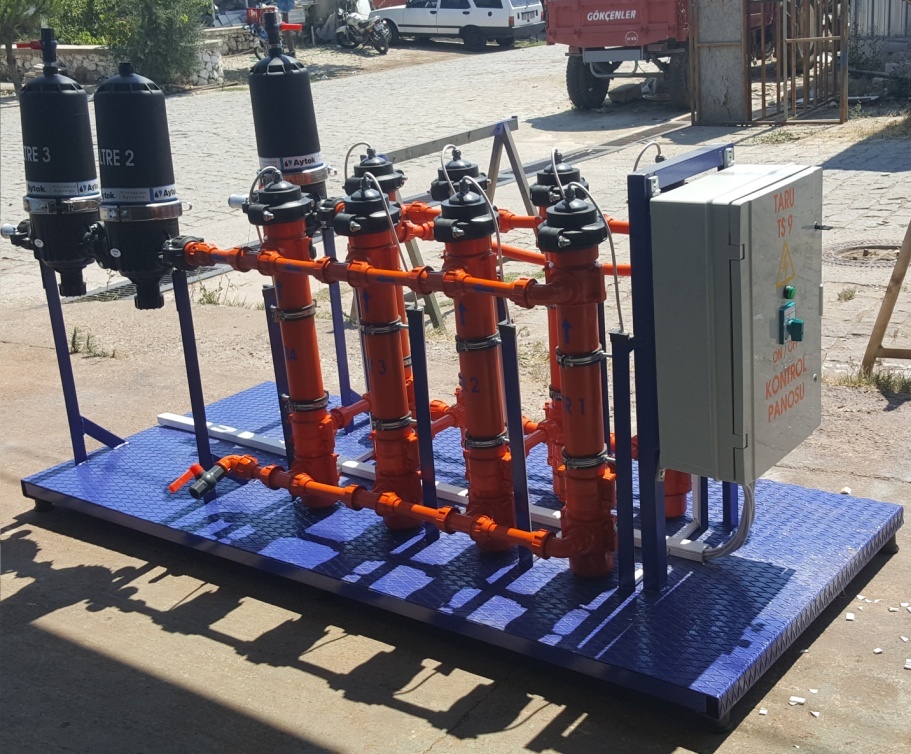 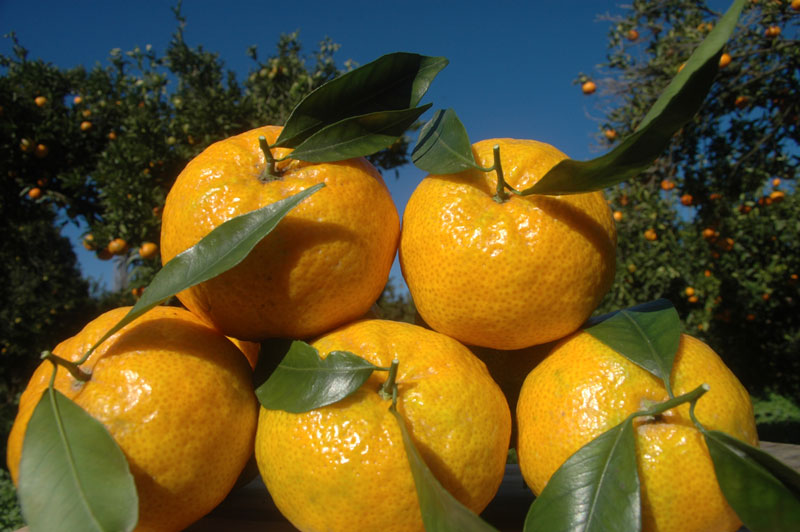 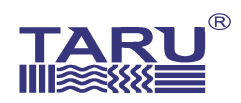 TARU ELEKTROLİZ ARITIMI BOR GİDERİMİ
Niğde-Bor Ceviz Çiftliğinde Sulama Suyu Arıtımı test sonuçları;
Bor Sonuçları 1-Ham su
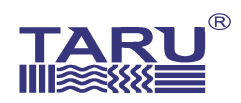 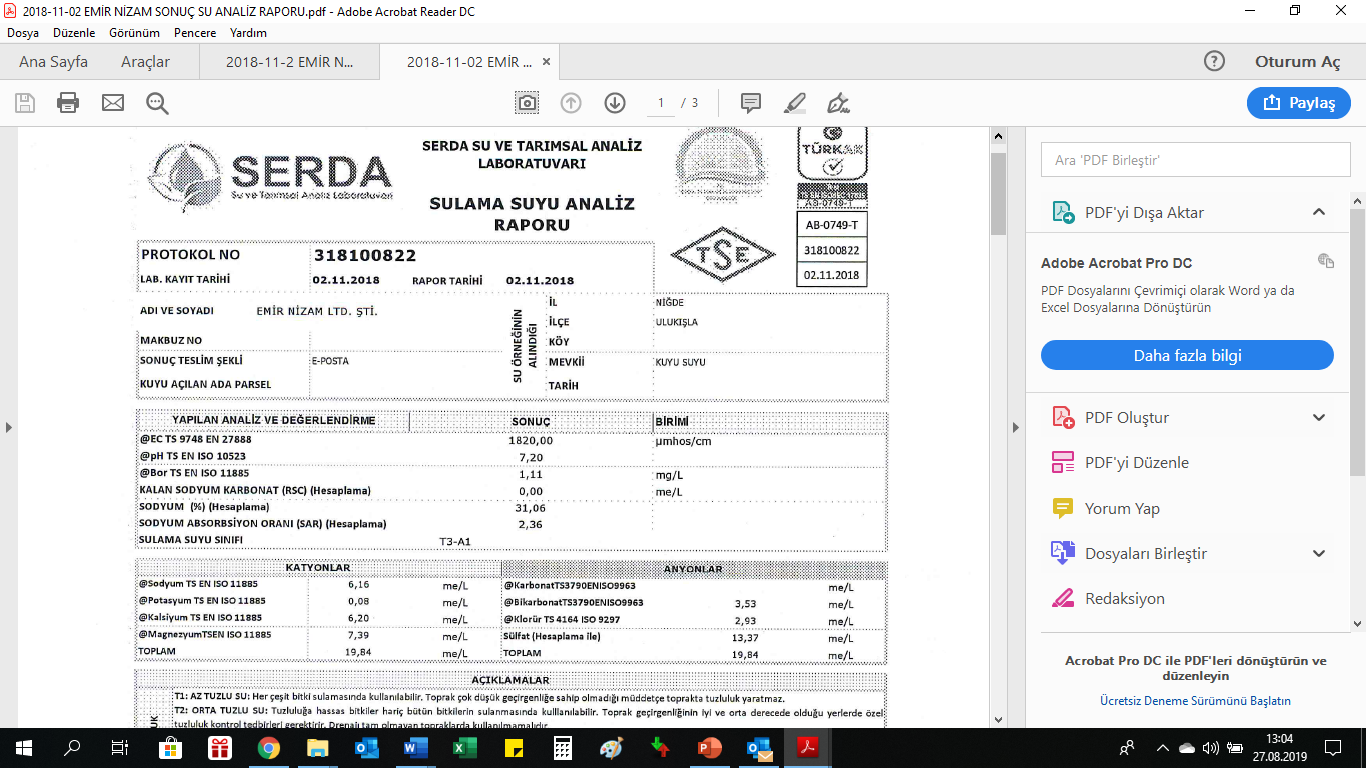 Bor Sonuçları 2-Arıtılmış Su
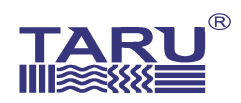 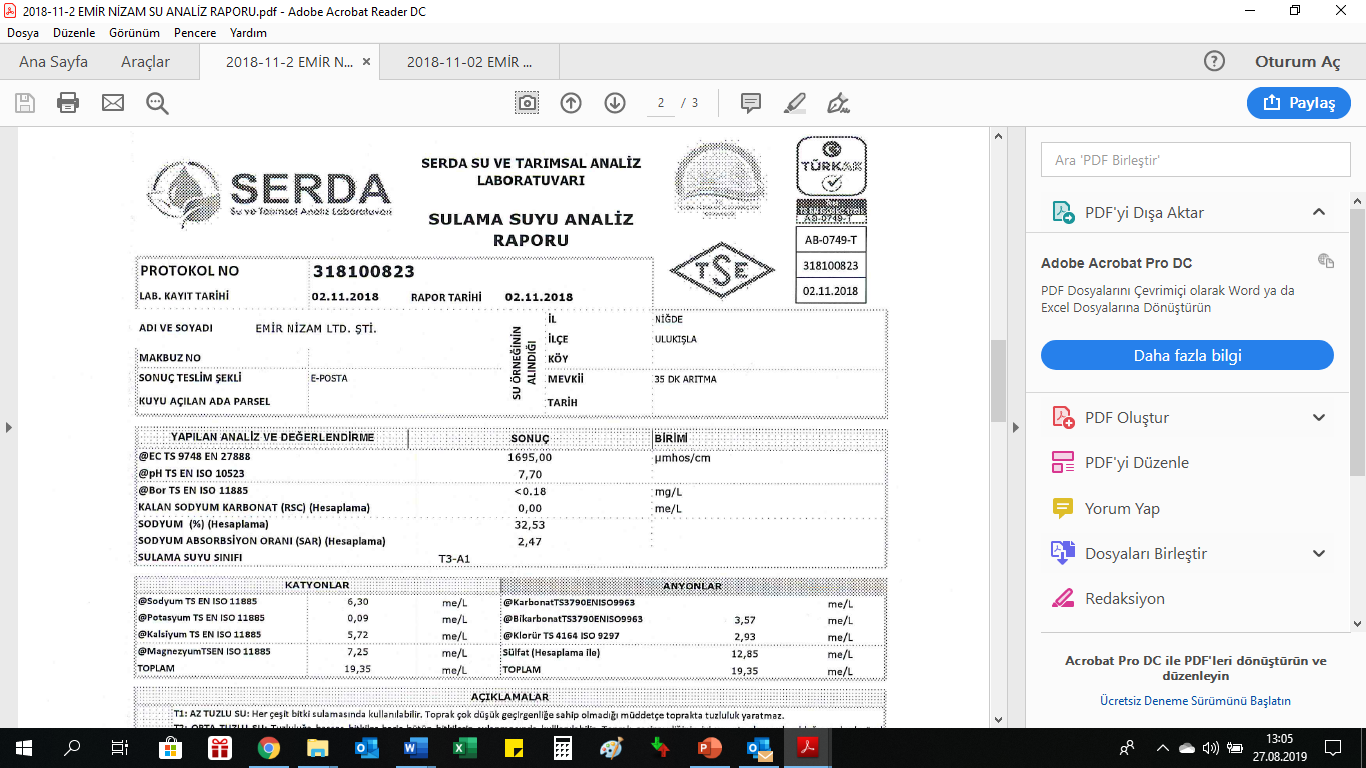 BOR CİHAZI FOTOGRAFLARI 1
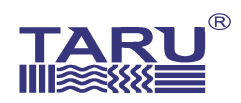 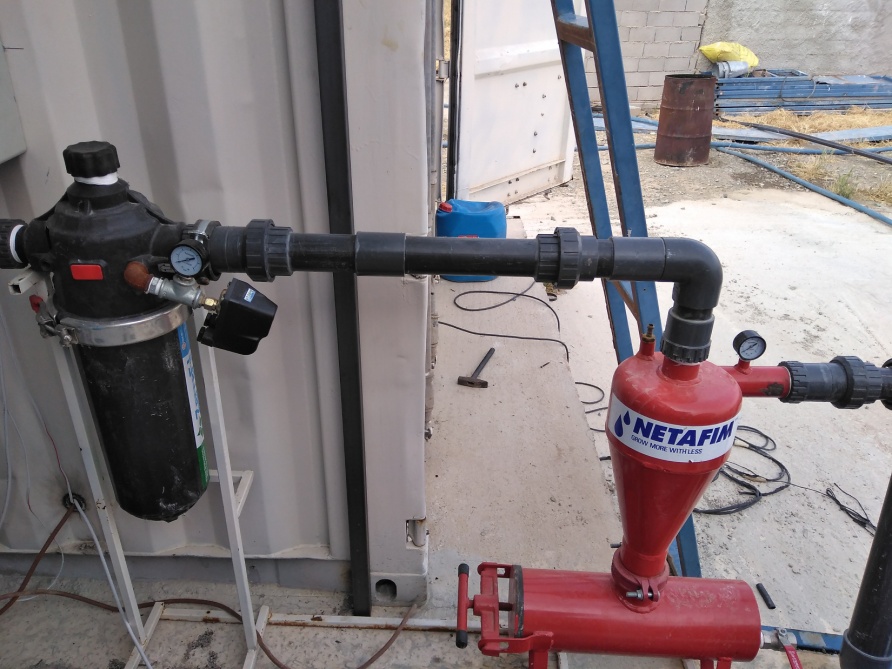 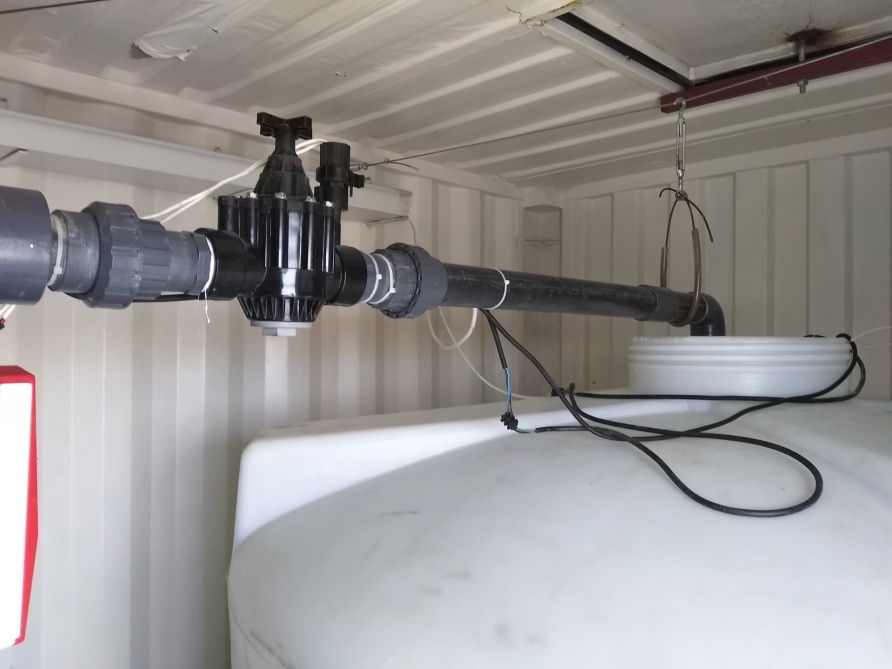 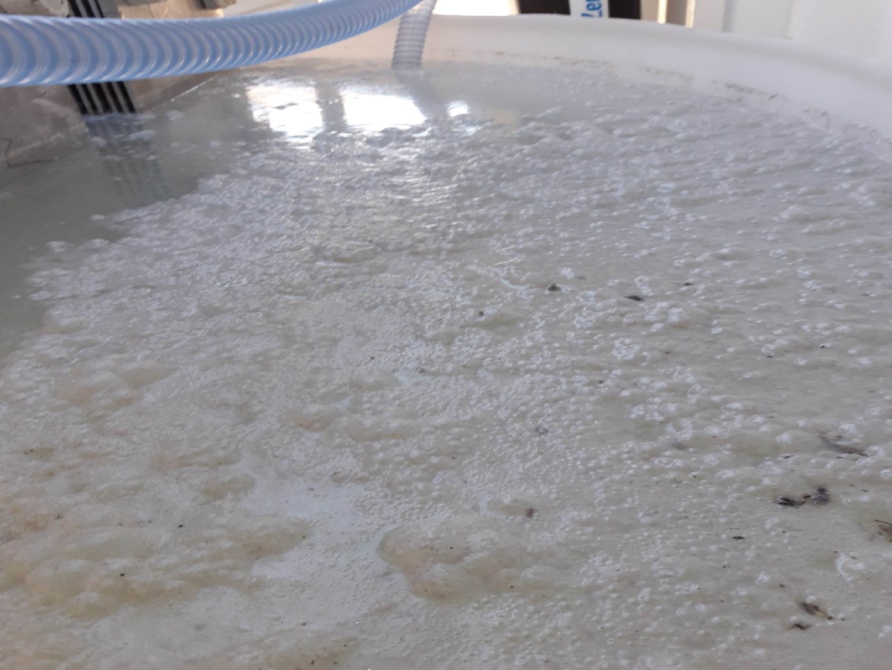 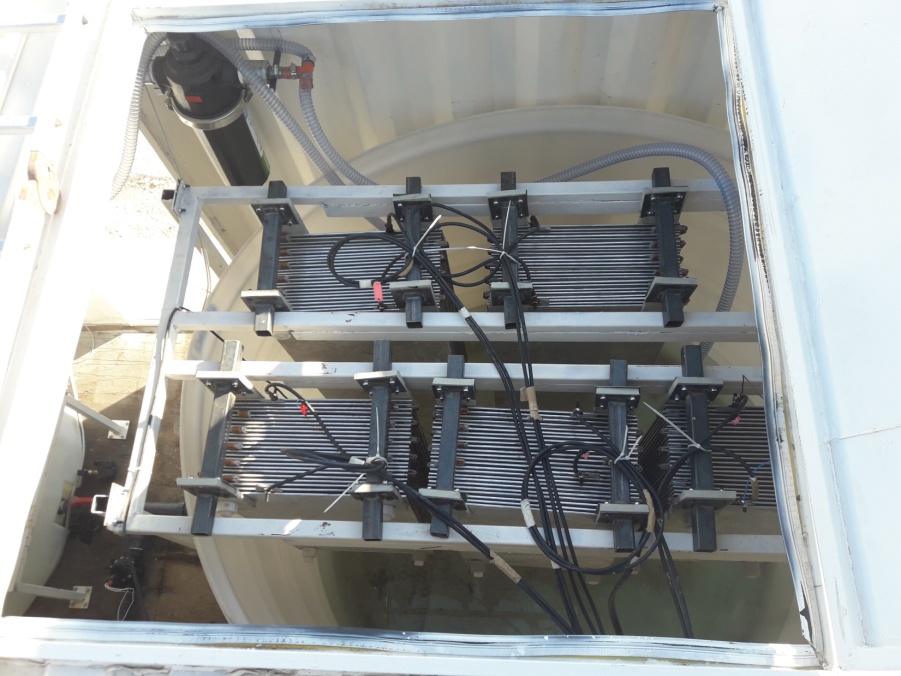 BOR CİHAZI FOTOGRAFLARI 2
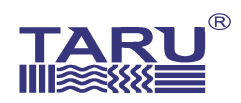 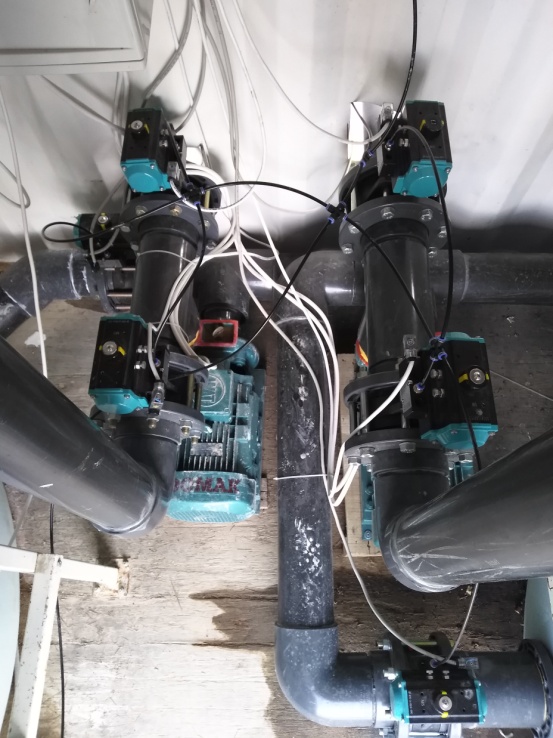 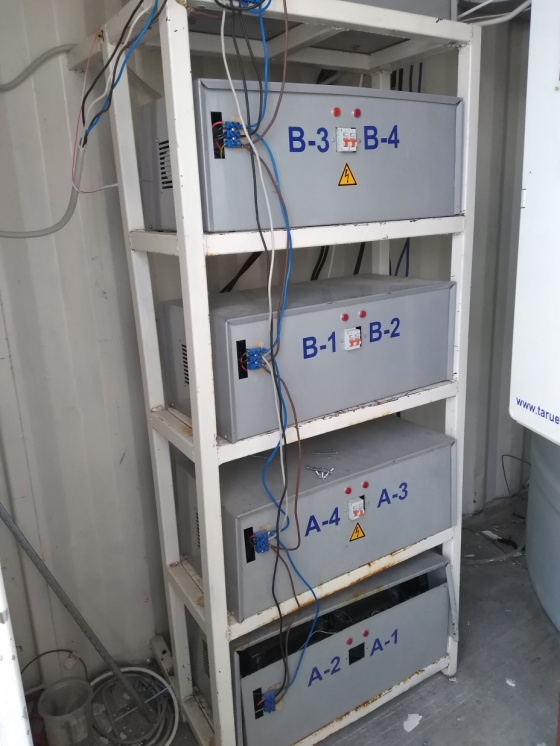 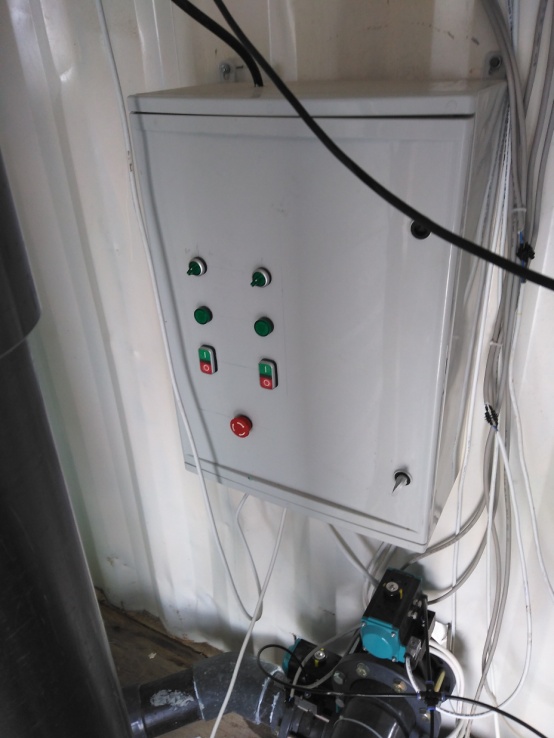 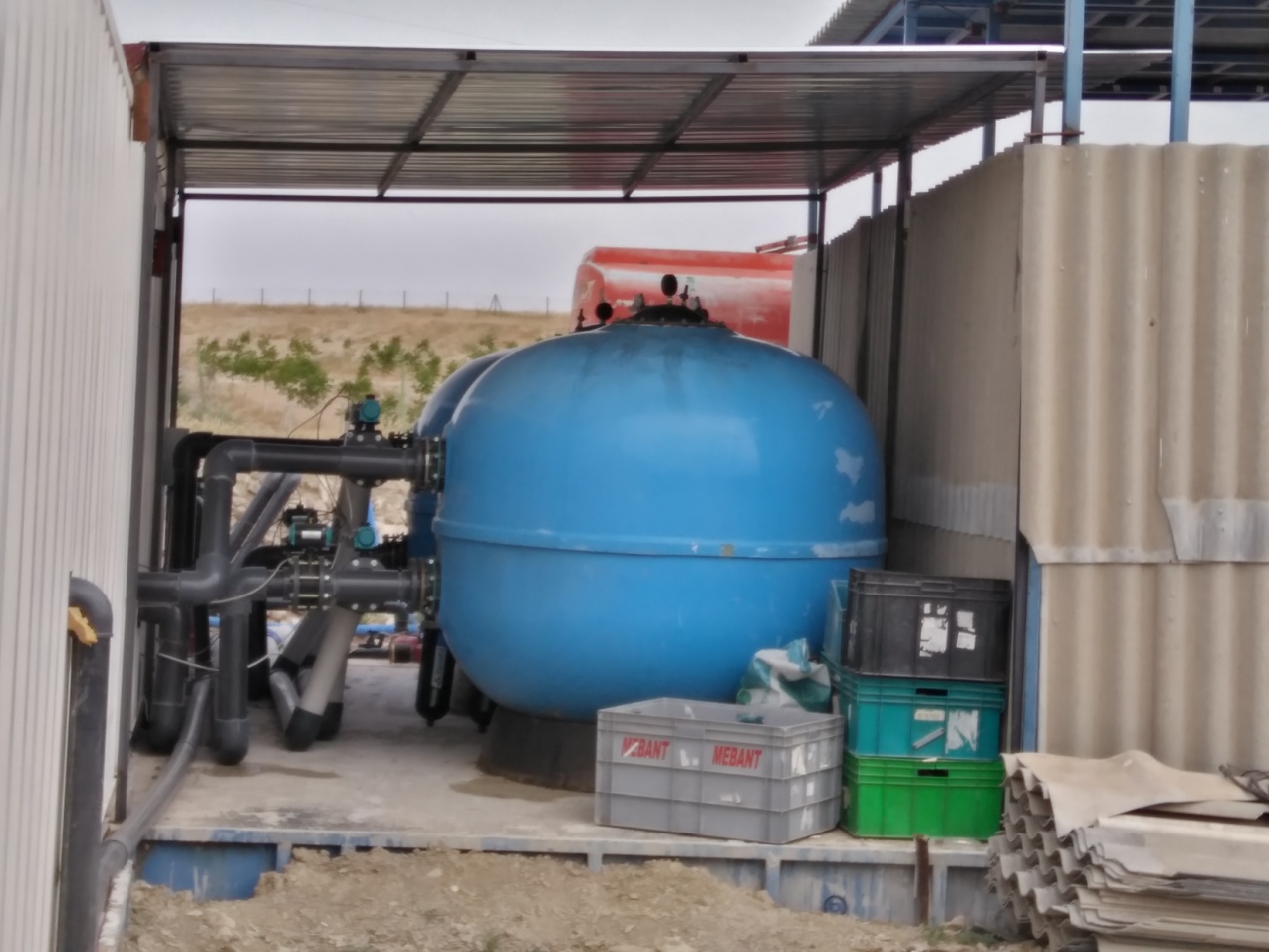 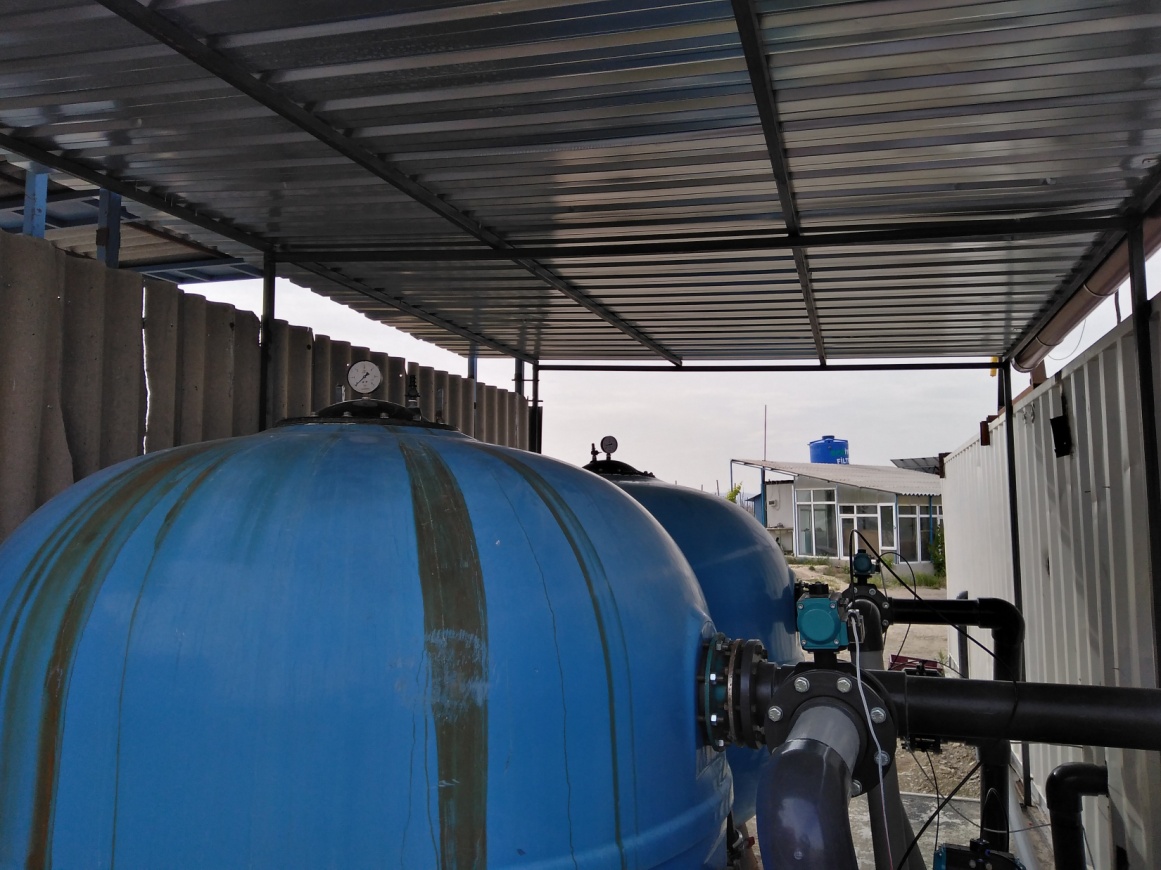 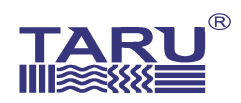 BOR CİHAZI FOTOGRAFLARI 3
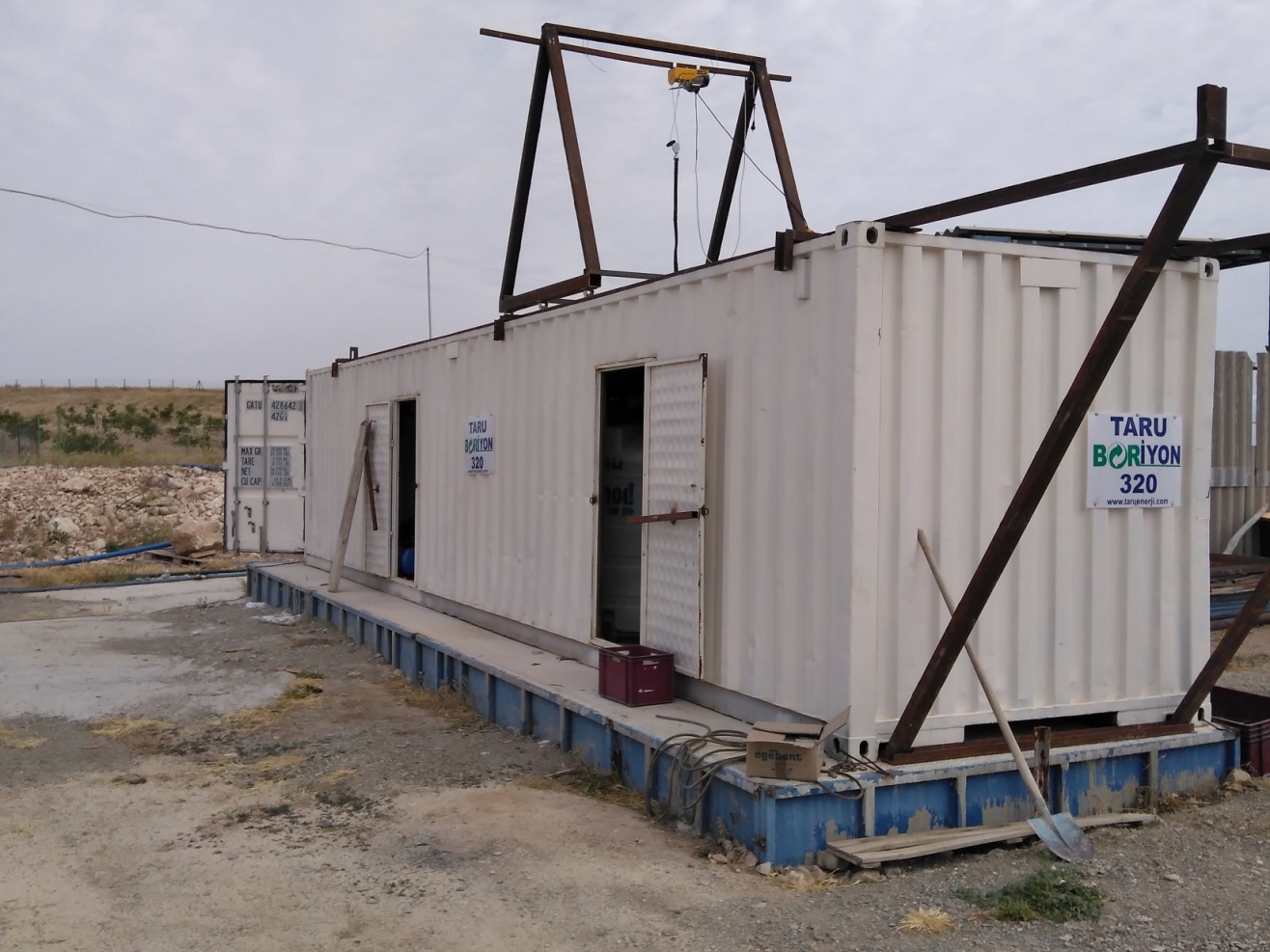 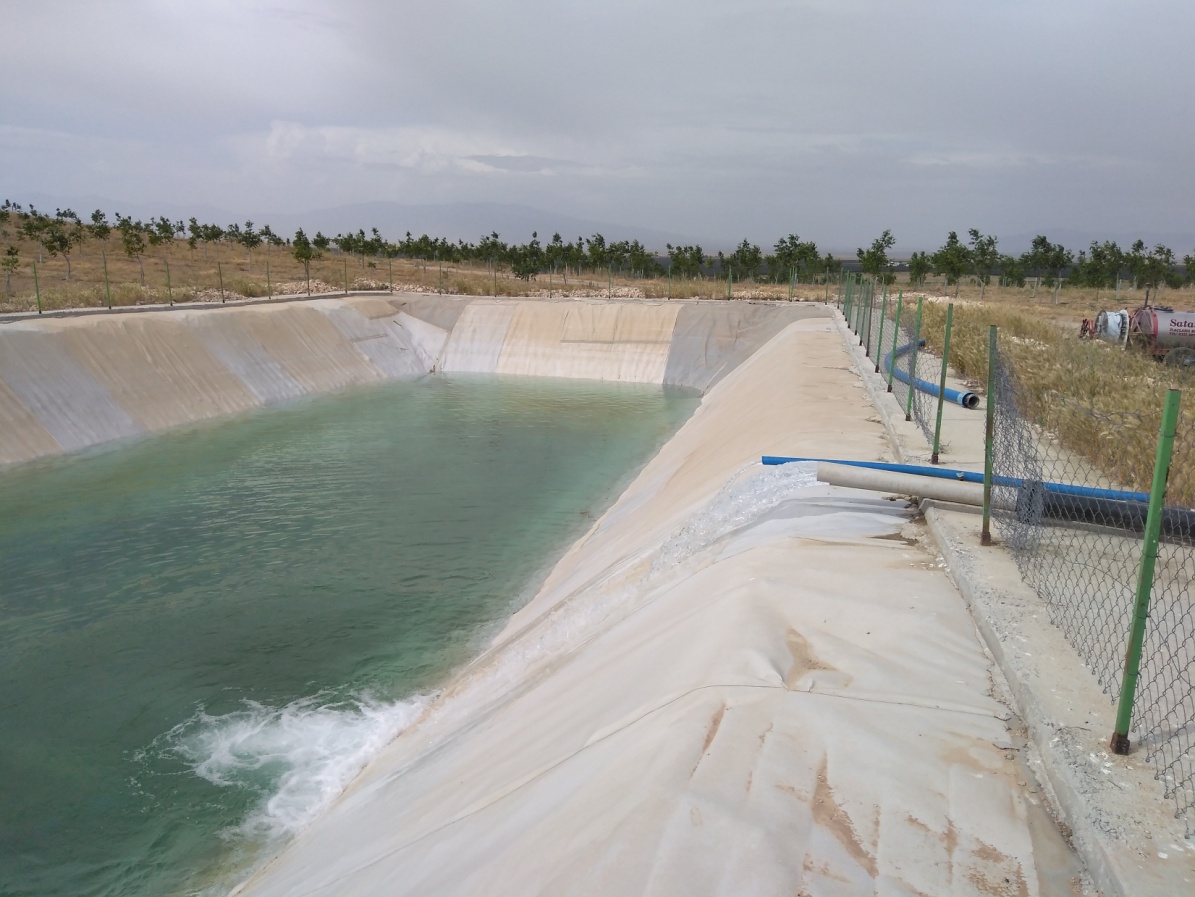 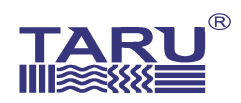 BAZI ENDÜSTRİYEL SONUÇLAR 3
Tekne Atıksuyu
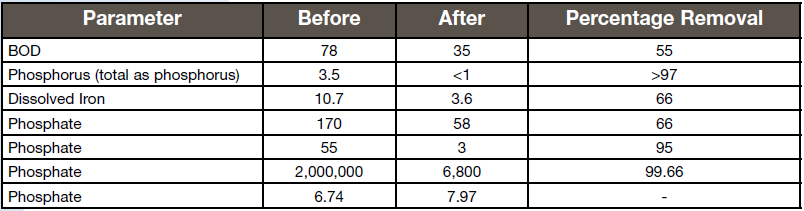 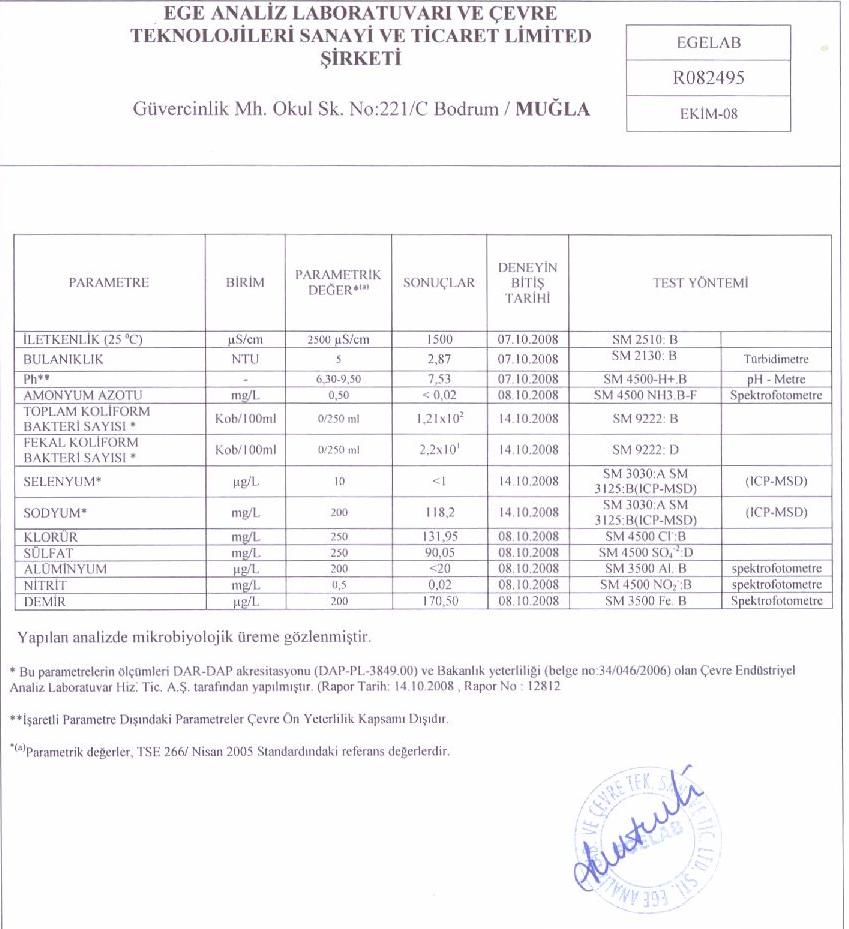 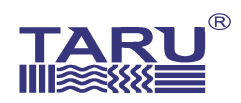 İyonizasyon 1-1
GÜLLÜK ATIK HAM SU 
ARITMA ÇIKIŞI
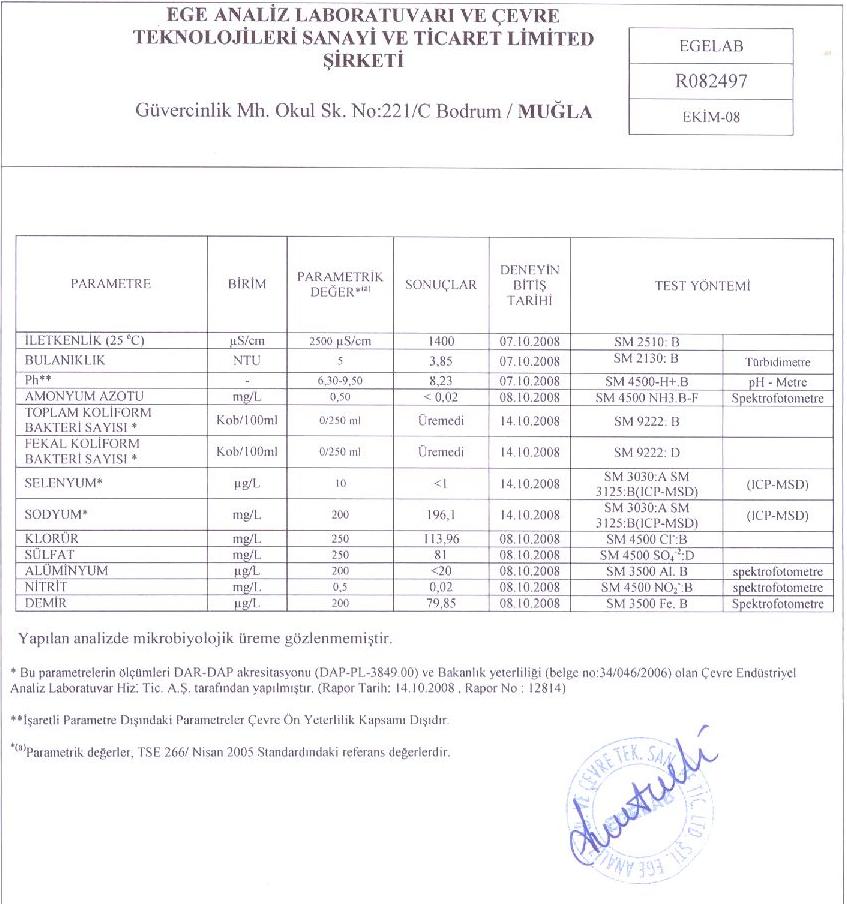 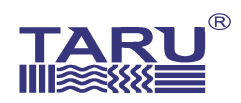 İyonizasyon 1-2
GÜLLÜK ATIK HAM SU 
İYONİZASYON SONUCU
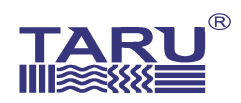 İYONİZASYON SONUÇ 2
Ankara Belediyesinin içme suyu tesisinde (İvedik Arıtma) yapılan test sonuçları;
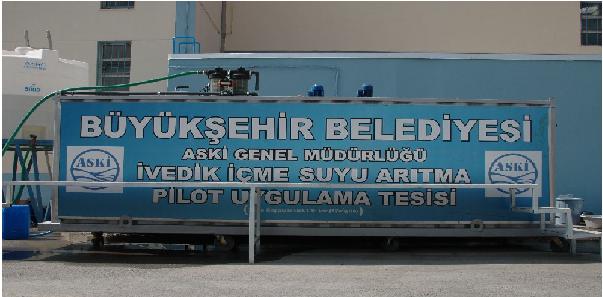 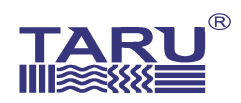 İyonizasyon Sonuç 2
ANKARA İÇME SUYU 
HAM SU (7 barajın karışım suyu-İvedik Arıtma)
Sonuçlar 
Giriş ve ünite çıkış değerleri Tablo 1’de özetlenmiştir.
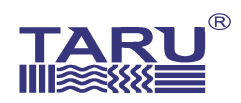 İYONİZASYON SONUÇ 3
Ankara Belediyesinin atık su tesisinde (Sincan Arıtma) yapılan test sonuçları;
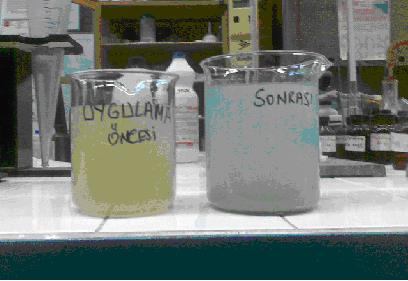 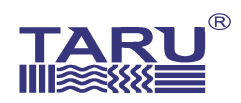 İyonizasyon Sonuç 3
ANKARA ATIK SUYU 
Sincan Arıtma
Değerlendirme
Bakteriyolojik
Tablo 1’den anlaşılacağı üzere ünite  % 100 bakteri giderimi sağlamaktadır.  Özellikle Clostridium grubu bakteriler sporlu bakteriler olup kimyasallara ve ısıya karşı en dayanıklı gruptur. Bu bakterilerin test ortamında tamamen öldürülebiliyor olması uygulama görmüş suyun bakteriyolojik olarak steril hale gelmiş olduğunun bir göstergesidir.
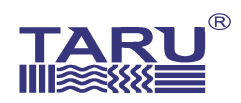 BAZI UYGULAMALARIMIZ 1
Ankara Bilkent Oteli-2009
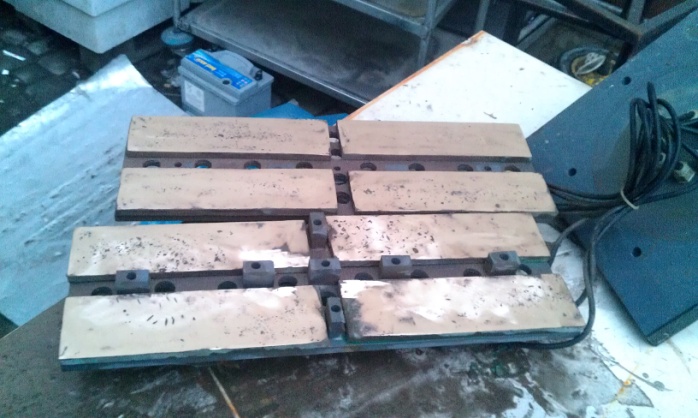 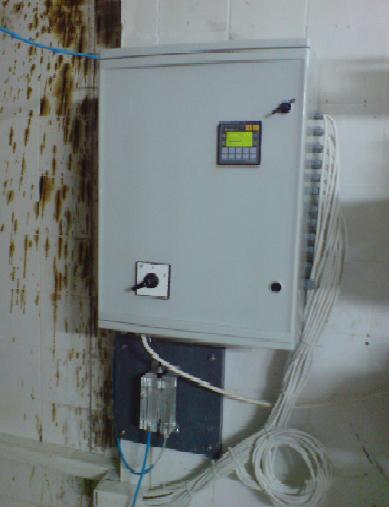 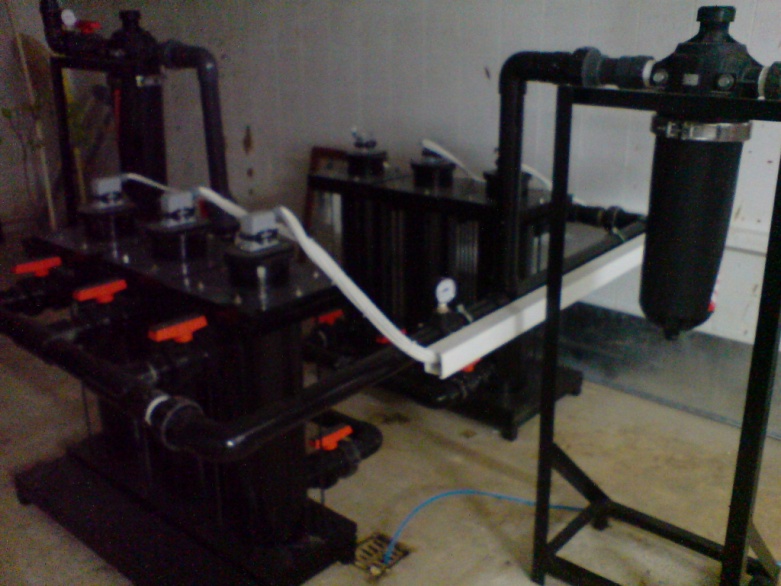 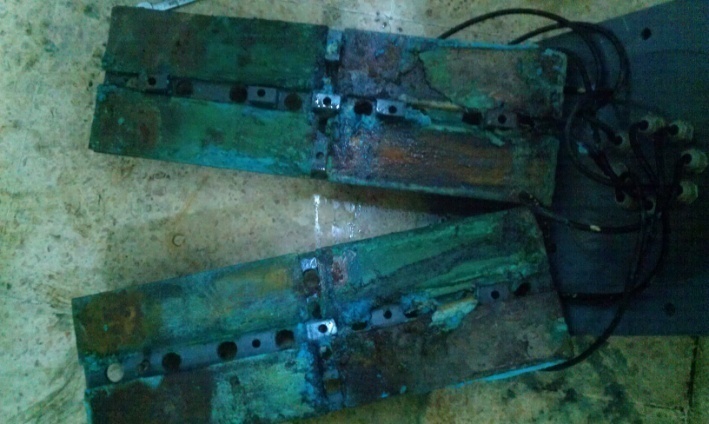 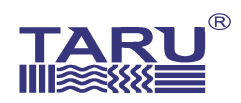 Bilkent Oteli Referans Yazısı
Mayıs 2009’da Otelimizin tüm kullanım suyuna taktığımız TRIYON ve havuzlarına taktığımız TARIYON Dezenfeksiyon sistemini kullanmaya başladığımızdan beri;
Klor kullanımımızda %75,
pH düşürücü hariç diğer kimyasallarda %100 tasarruf etmiş bulunmaktayız.
Bununla birlikte, otelimizdeki Legionella riskini tamamen ortadan kaldırmanın yanısıra, mutfağımızda, tuvaletlerde, çamaşırhanede yıkanan çamaşırlarda, ve tüm su kullandığımız yerlerde ayrıca bir dezenfektan kullanmaksızın gerekli dezenfeksiyonu sağlamış bulunmaktayız. 
 Salgın hastalıkların kol gezdiği günümüzde otelimizde mikrop açısından gönlümüz çok rahat.
  TARU’nun iyonize sistemini her otel yönetimine hararetle tavsiye ediyoruz. 
      Eylül 2009       Seyfettin Çakmak (Teknik Müdür)
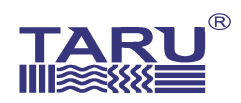 BAZI UYGULAMALARIMIZ 2
Paşabahçe 700 personelin içme suyu-2009
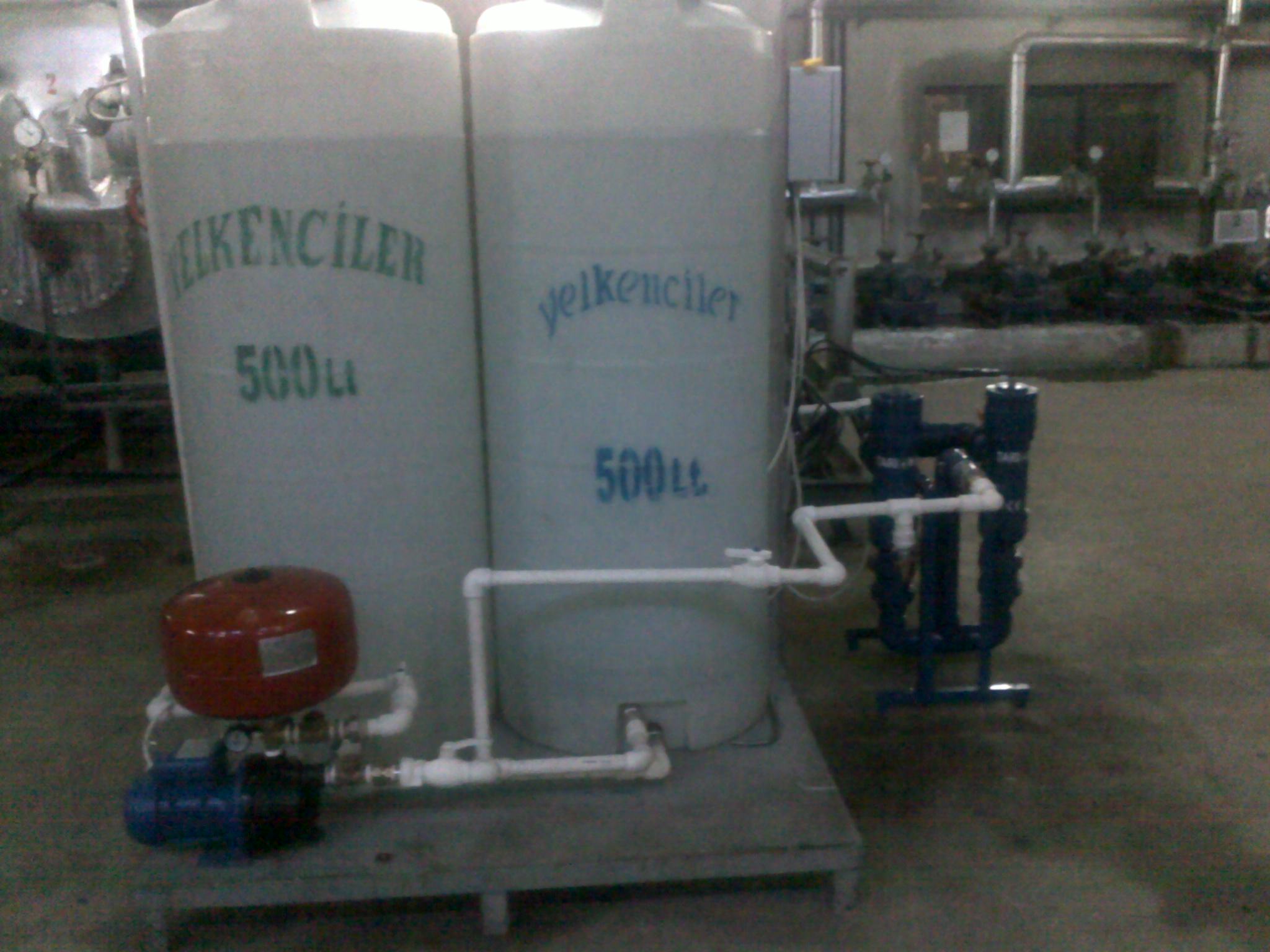 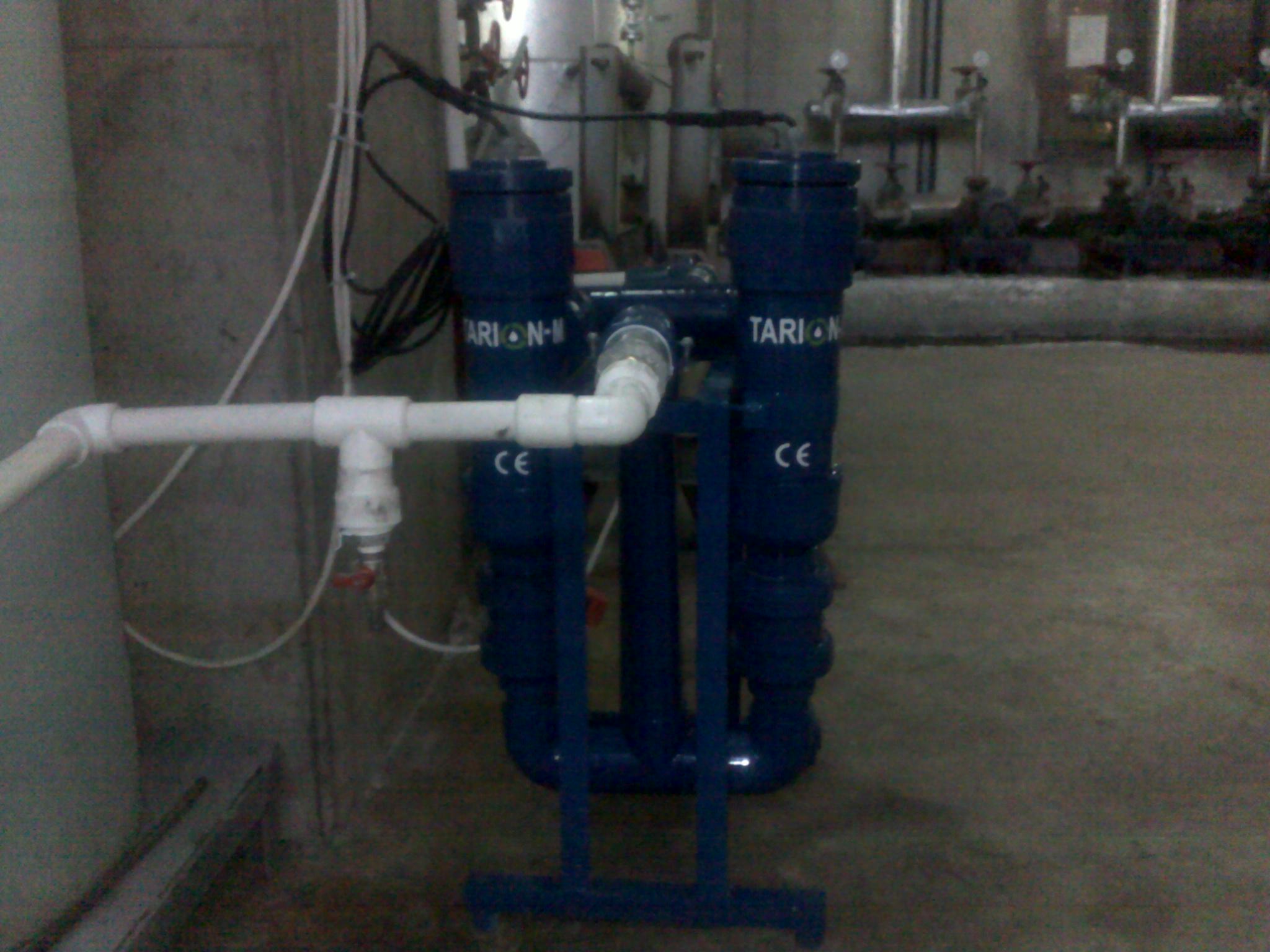 BAZI UYGULAMALARIMIZ 3
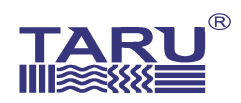 Termomaris Oteli Kullanım Suyu-2010
        Ham su:Dalaman Çayı
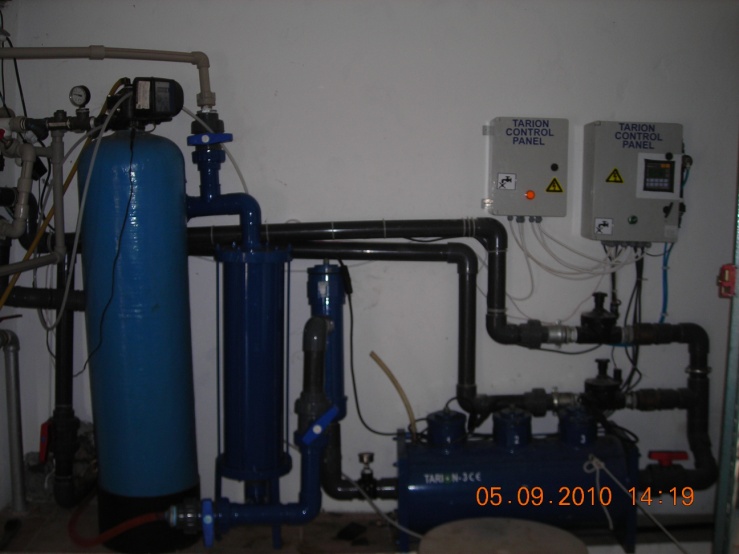 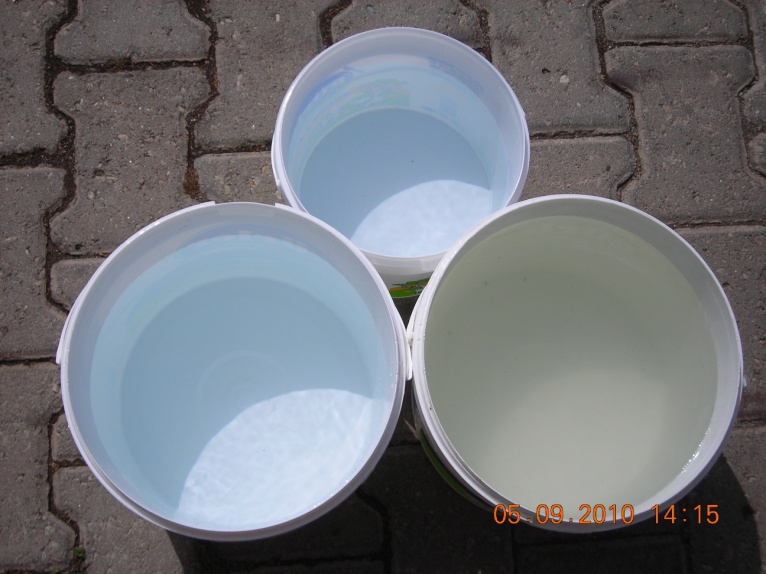 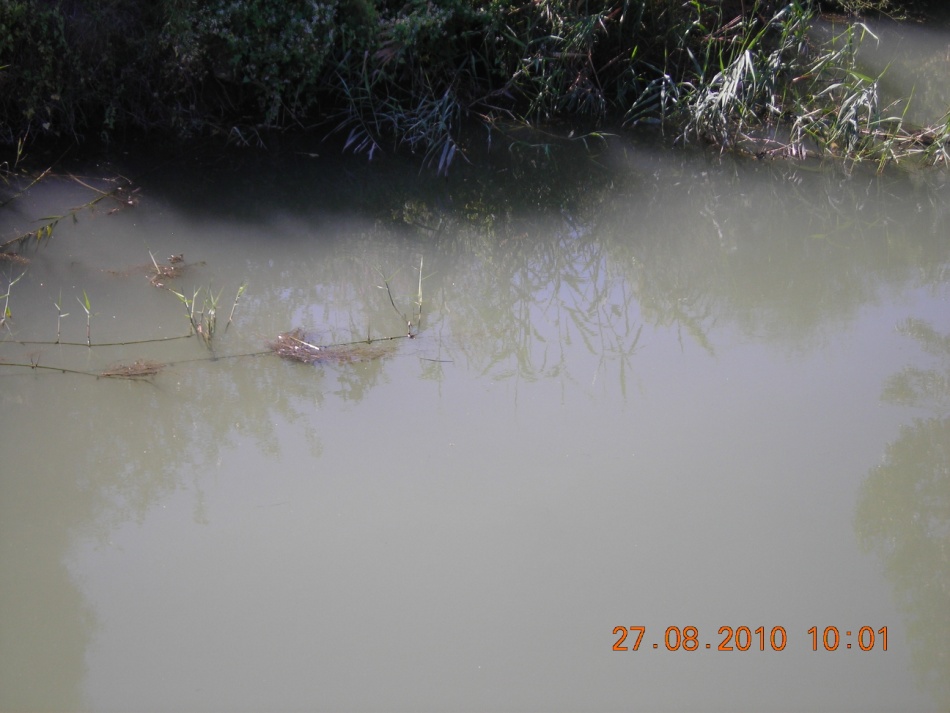 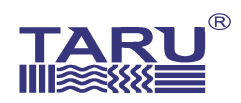 BAZI UYGULAMALARIMIZ 4
Tavuk çiftliği- tavuk içme suyu 2011
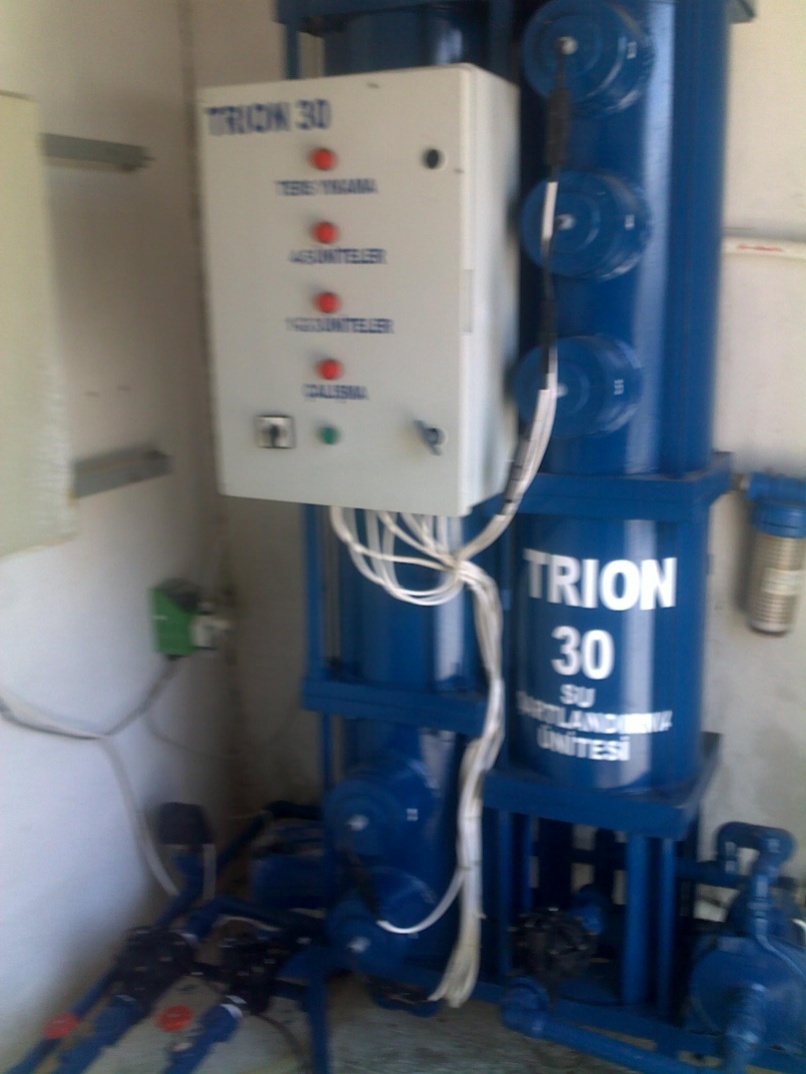 -İlk 7 günde iyonize su      verilmemiştir:
Ölüm oranında 2/3 azalma
Birim tavuk başına %8 kilo artışı
Toplamda kümeste %13 et artışı
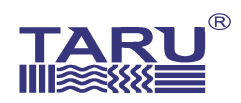 BAZI UYGULAMALARIMIZ 5
Pakmaya Atık Suyu 2012
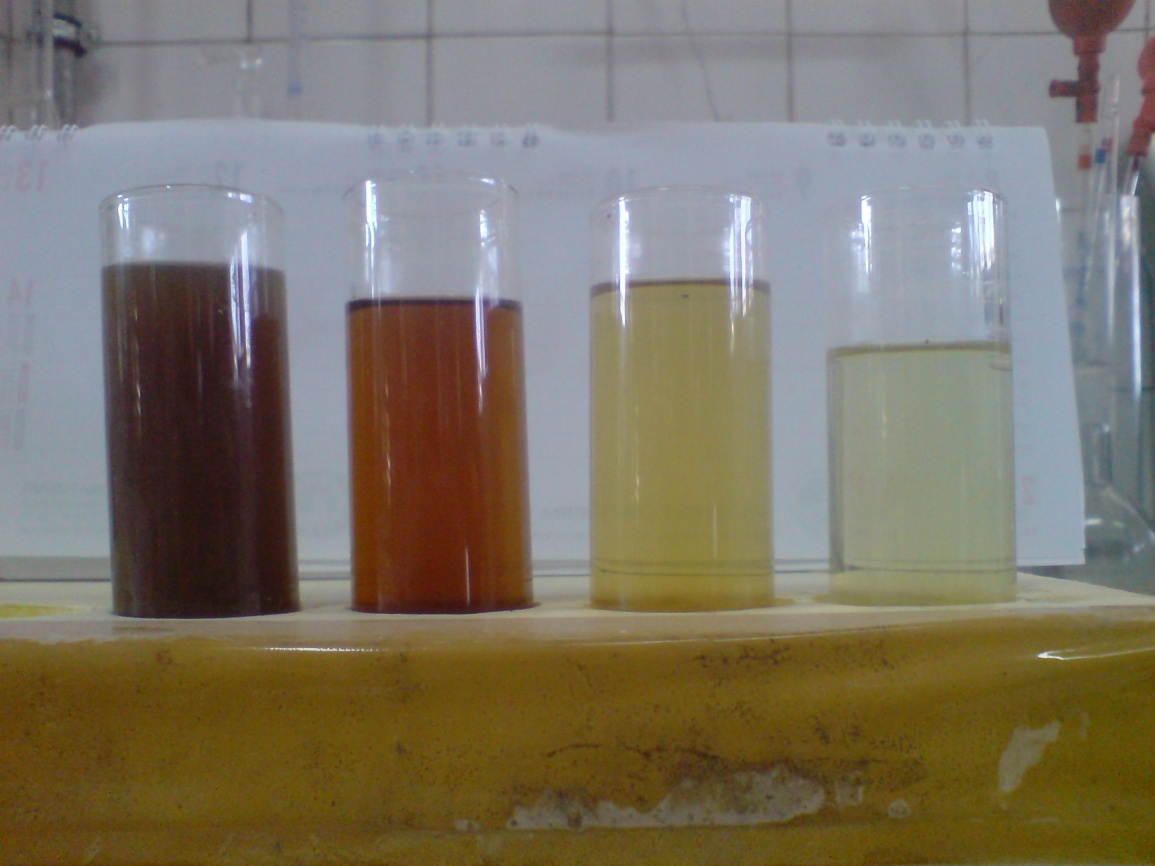 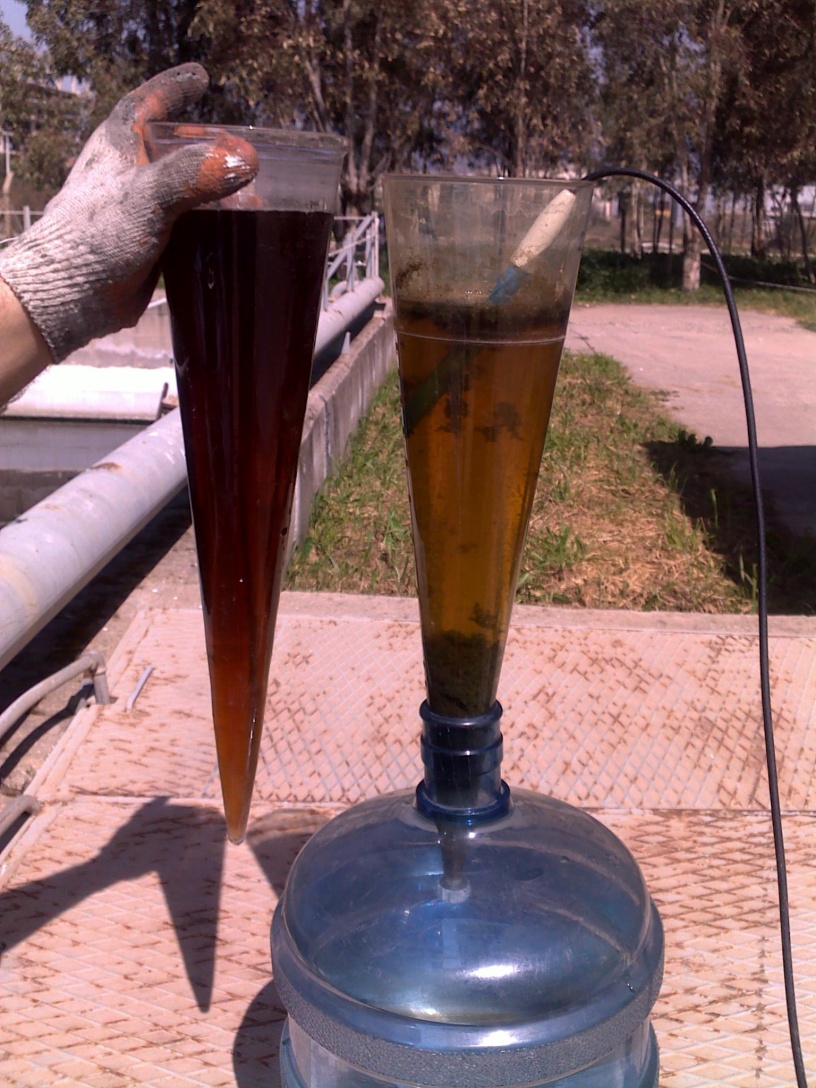 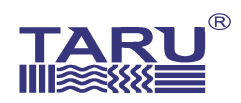 BAZI UYGULAMALARIMIZ 6
Tekstil Atık Suyu 2010
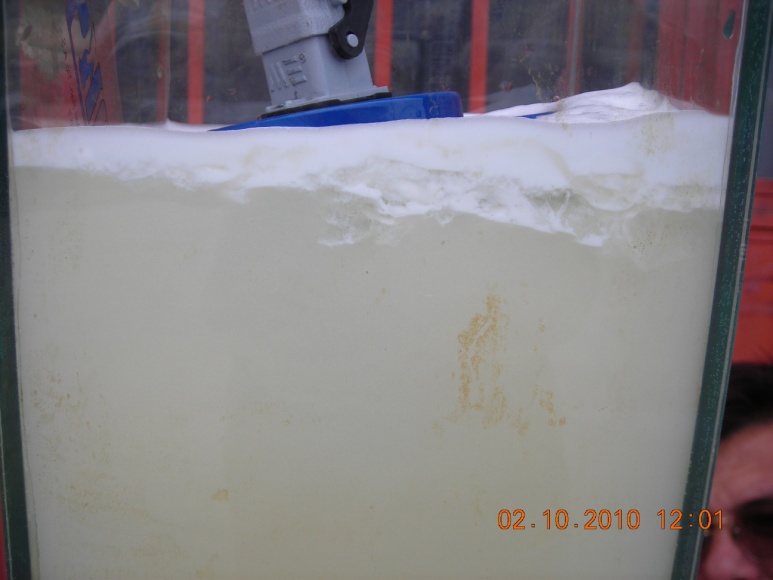 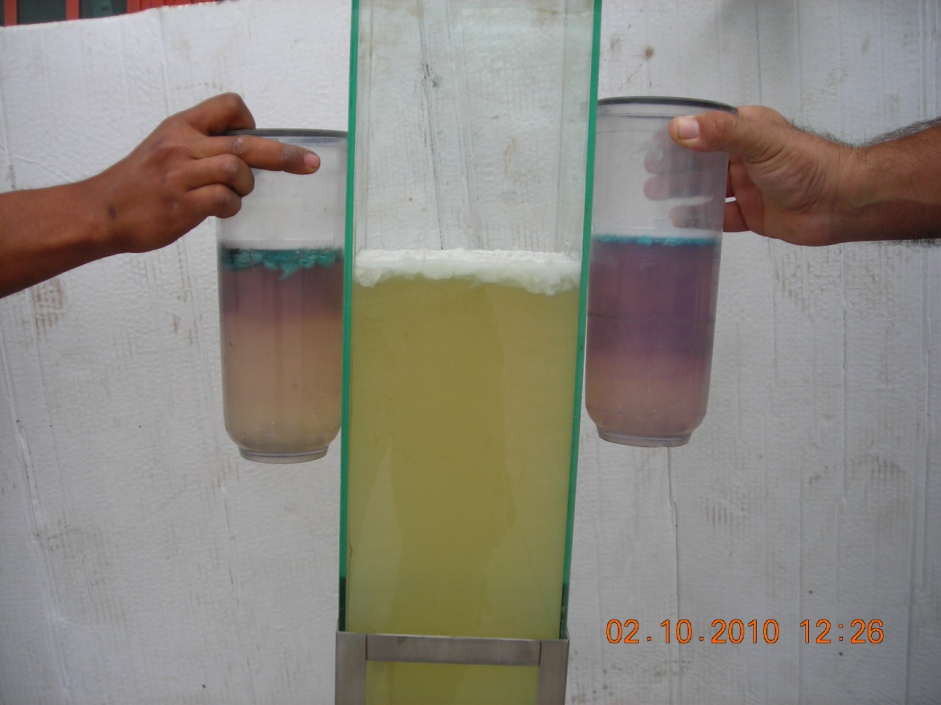 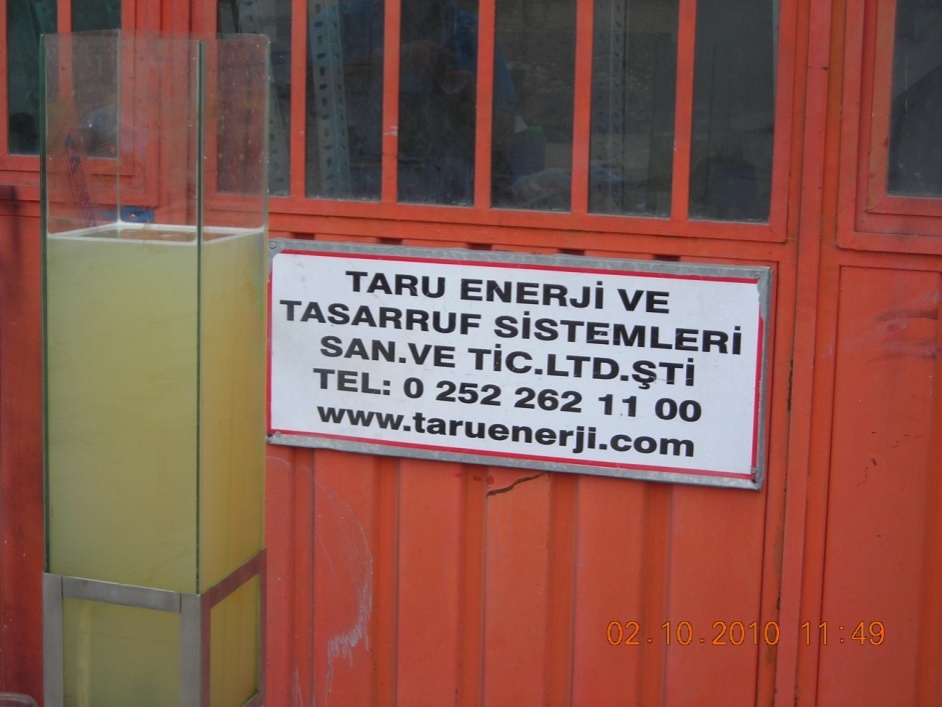 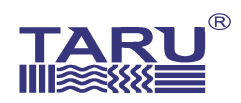 BAZI UYGULAMALARIMIZ 7
Bodrum Suda Kireç Giderimi 2010
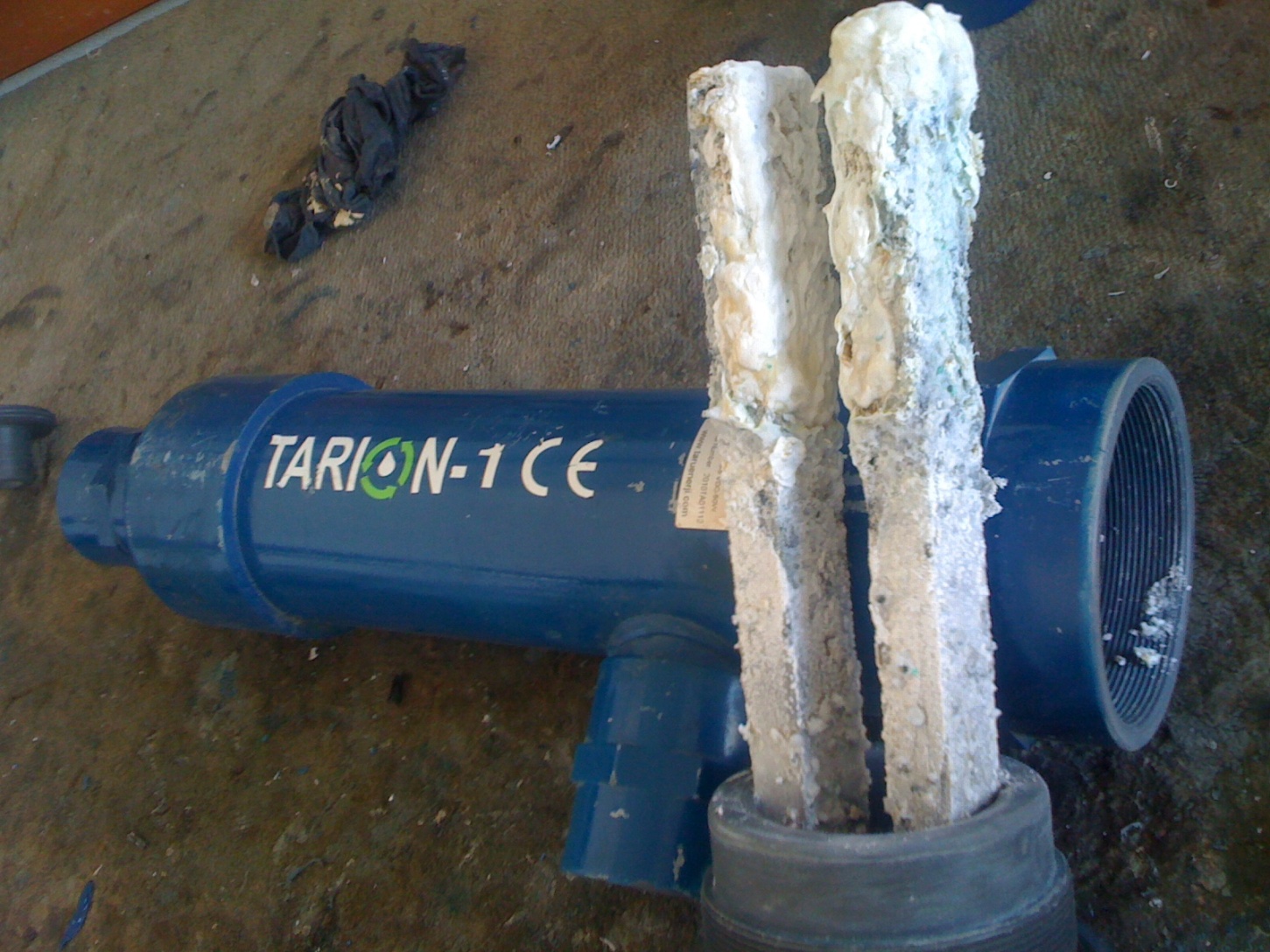 BAZI UYGULAMALARIMIZ 8
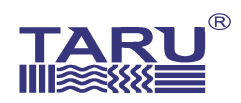 Zeytin karasuyu arıtımı 2012
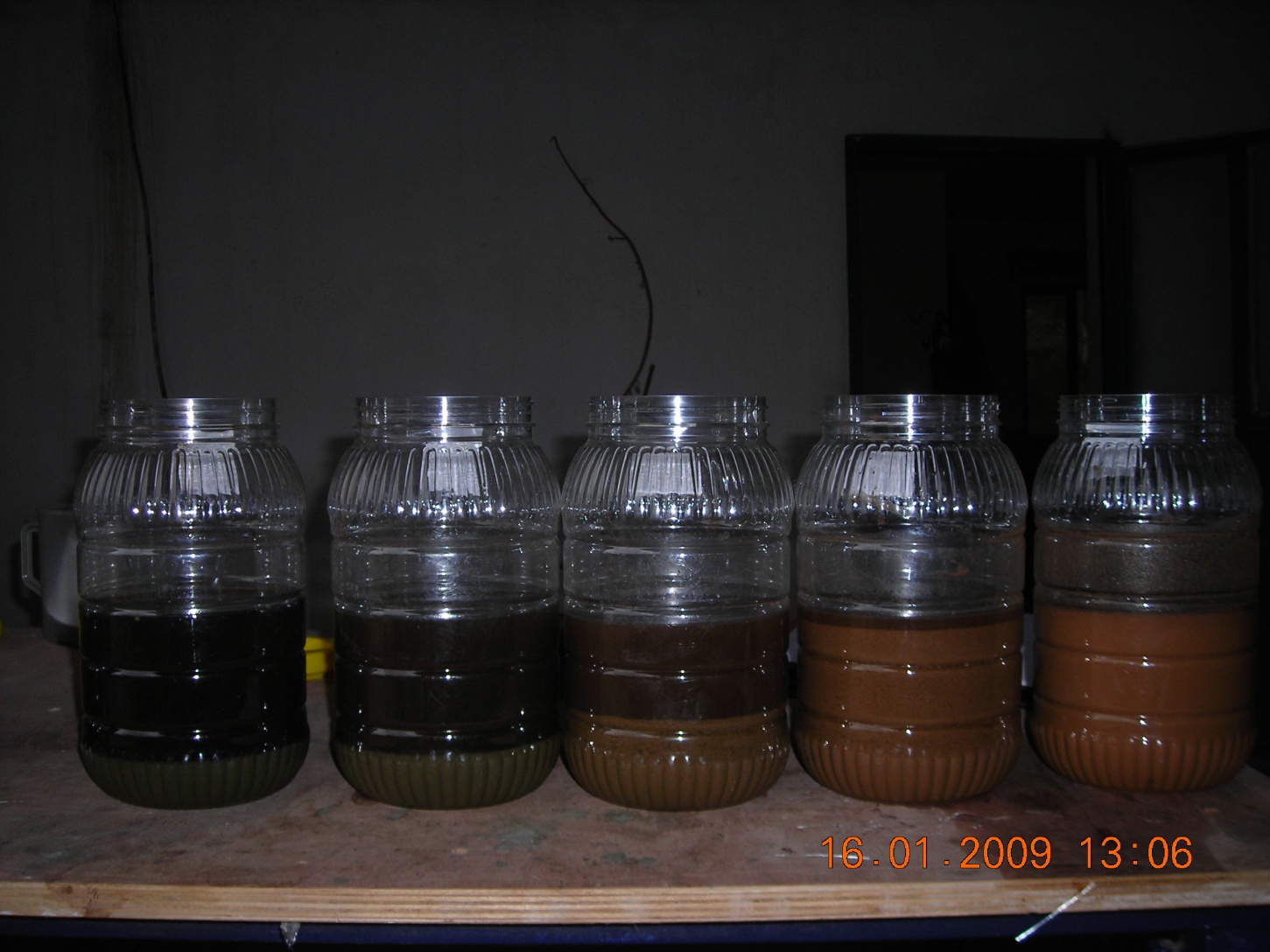 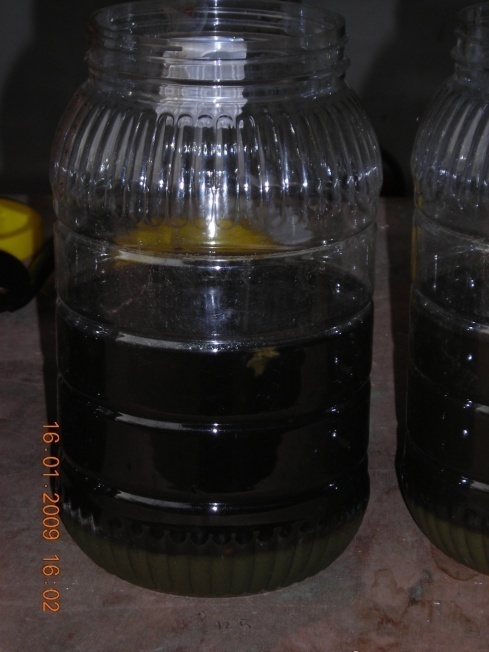 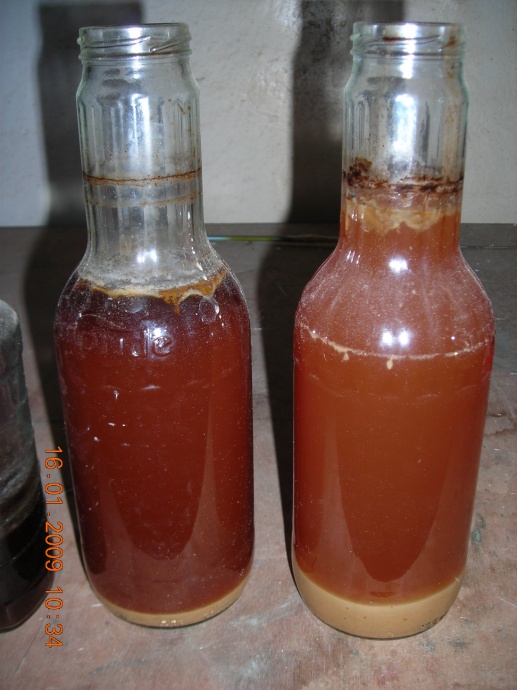 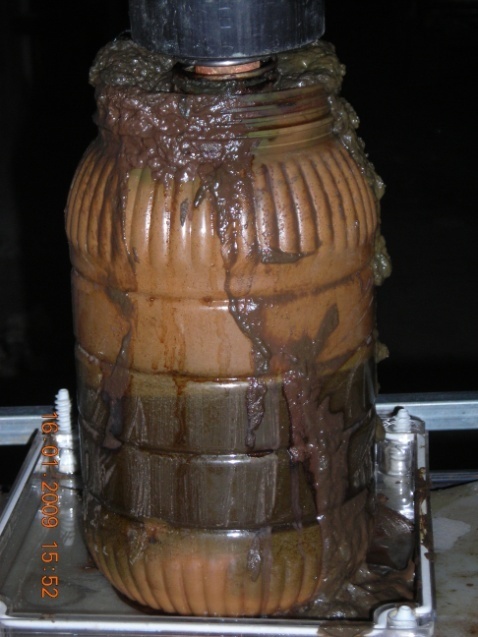 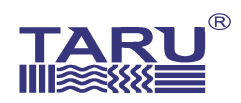 TARU ÇÖZÜMLERİ
Kapalı devre sularda	: 
   Tariyon
Havuzlar-Göletler-Soğutma Kuleleri
  Musluk sularında 	: 
  Triyon-Metaliyon-Eviyon-Taviyon-Besiyon, Aflatoksiyon 
Atık Sularda	: 
  Tasiyon
ÖZETLE. . .
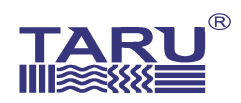 TARU UYGULAMALARI:
Suların ve atık sıvıların kimyasal kirliliğini yok eder.

Suyu serbest su haline getirir.

Suların ve atık sıvıların organik kirliliğini etkili bir şekilde dezenfekte eder.

Suları dezenfektan haline getirir.

    Bütün bunları aklın ve ilmin ışığında, doğanın kurallarına bağlı kalarak yapar.
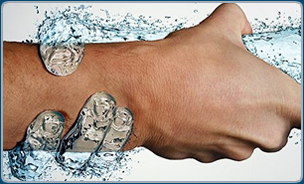 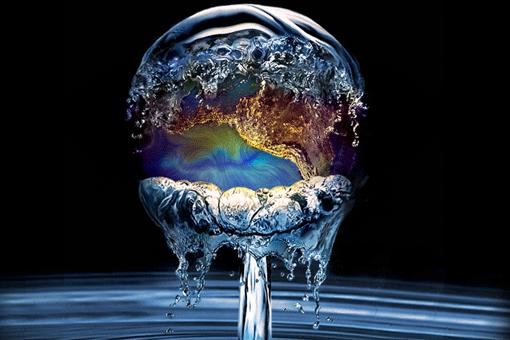 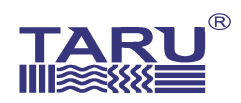 Taru Enerji, ISO 9001, 13485 ,CE ve Sanayi Bakanlığının gereksindiği tüm belgelere sahip olup, ayrıca medikal ürünleri, Ulusal Bilgi Bankasına da kayıtlıdır. 
	TARU, 2 ana başlıkta çalışmaktadır. 		
Su ve sıvıların şartlandırılması 
Hava ve gazların şartlandırılması
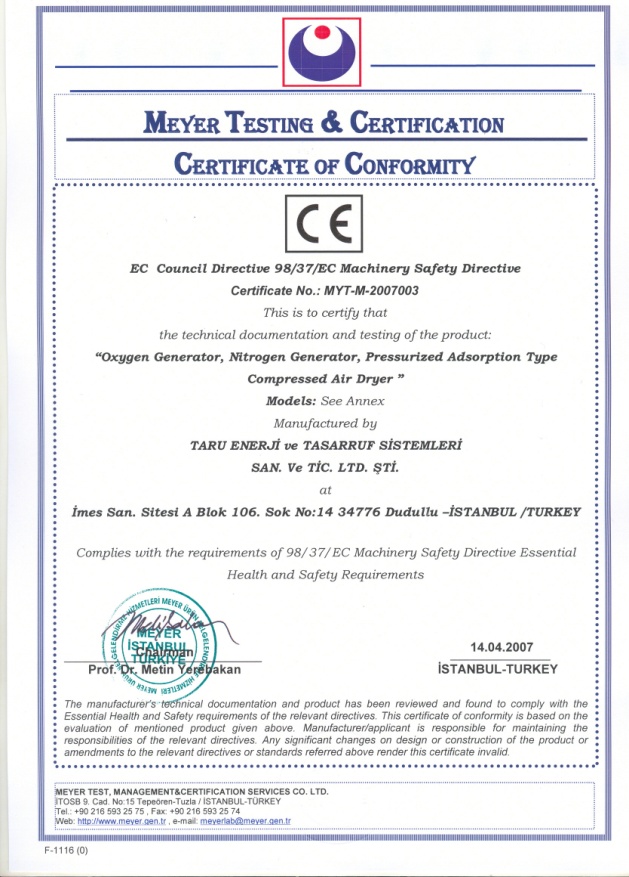 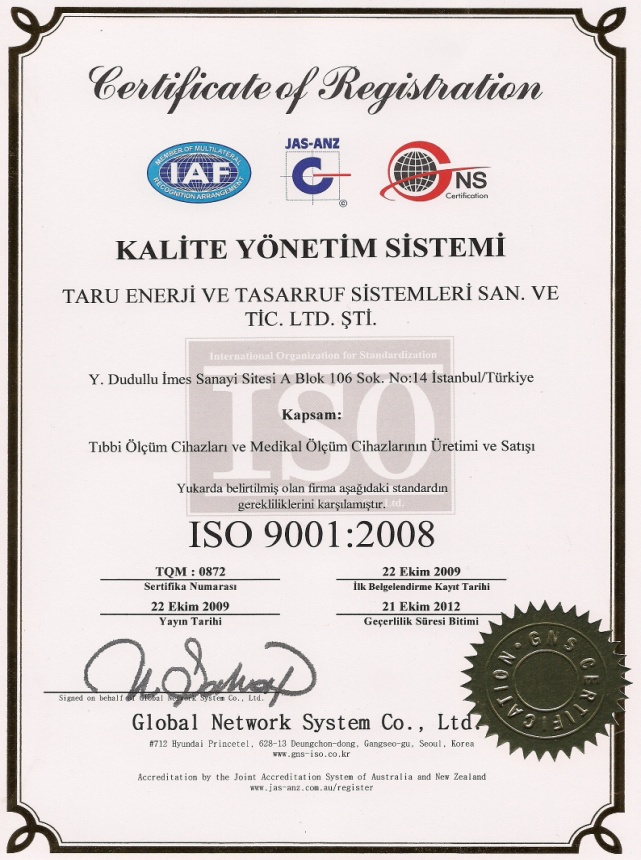 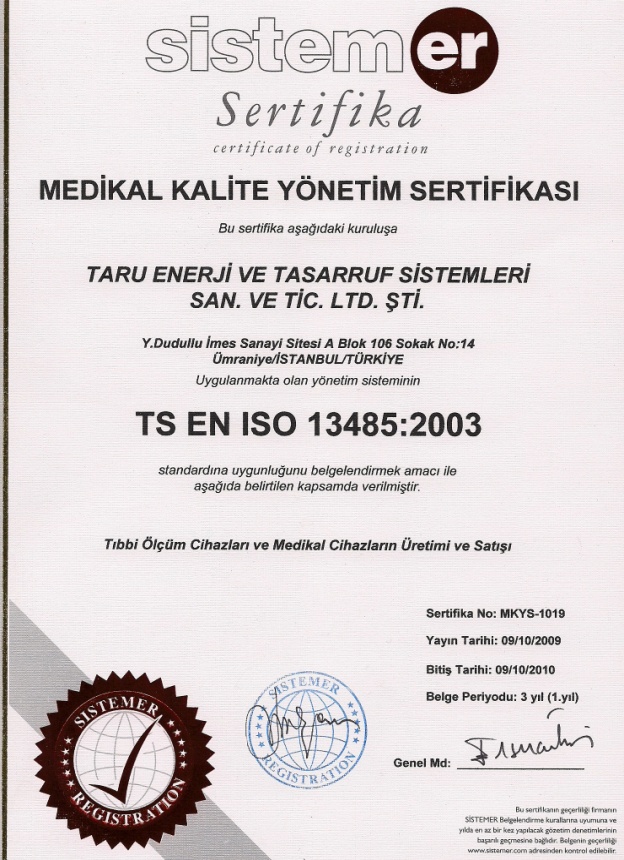 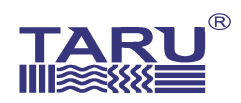 Suyumuzu dikkatli kullanmak sadece vatandaşlık değil insanlık görevimizdir.
 
Çocuklarımıza ve torunlarımıza da içecek ve işleyecek temiz su bırakmak zorundayız….
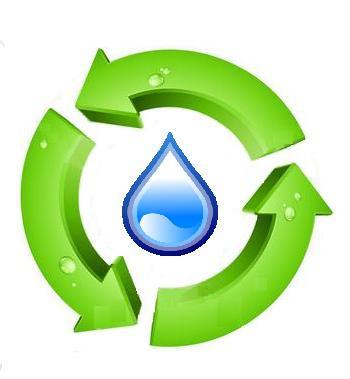 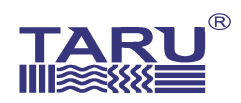 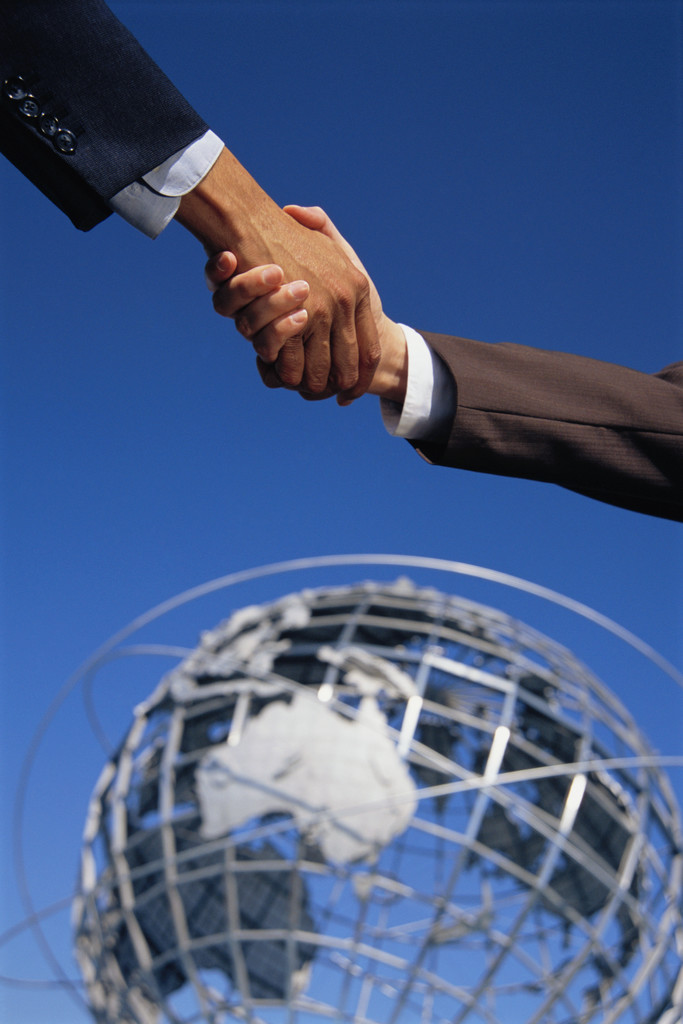 Çeşitli kimyasalların insan ve çevre sağlığına zarar verdiği günümüzde mümkün olduğunca doğayı taklit ederek daha sağlıklı günlere ulaşabileceğimizi umuyoruz.
Bize ayırdığınız zaman için sizlere teşekkür ederiz.